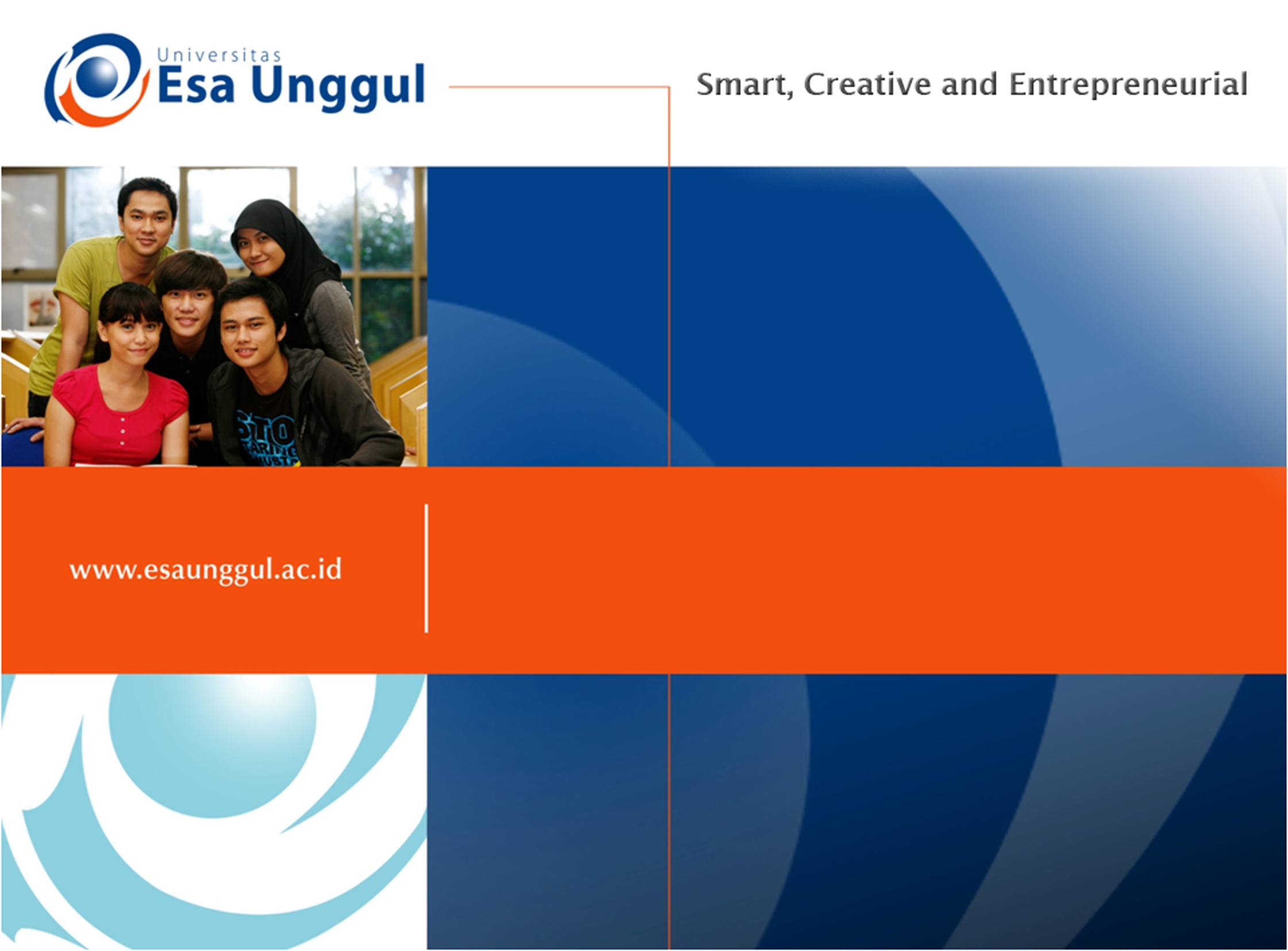 ADVANCED LISTENING
SESSION 7
RIKA MUTIARA, S.Pd., M.Hum.
PENDIDIKAN BAHASA INGGRIS, FKIP
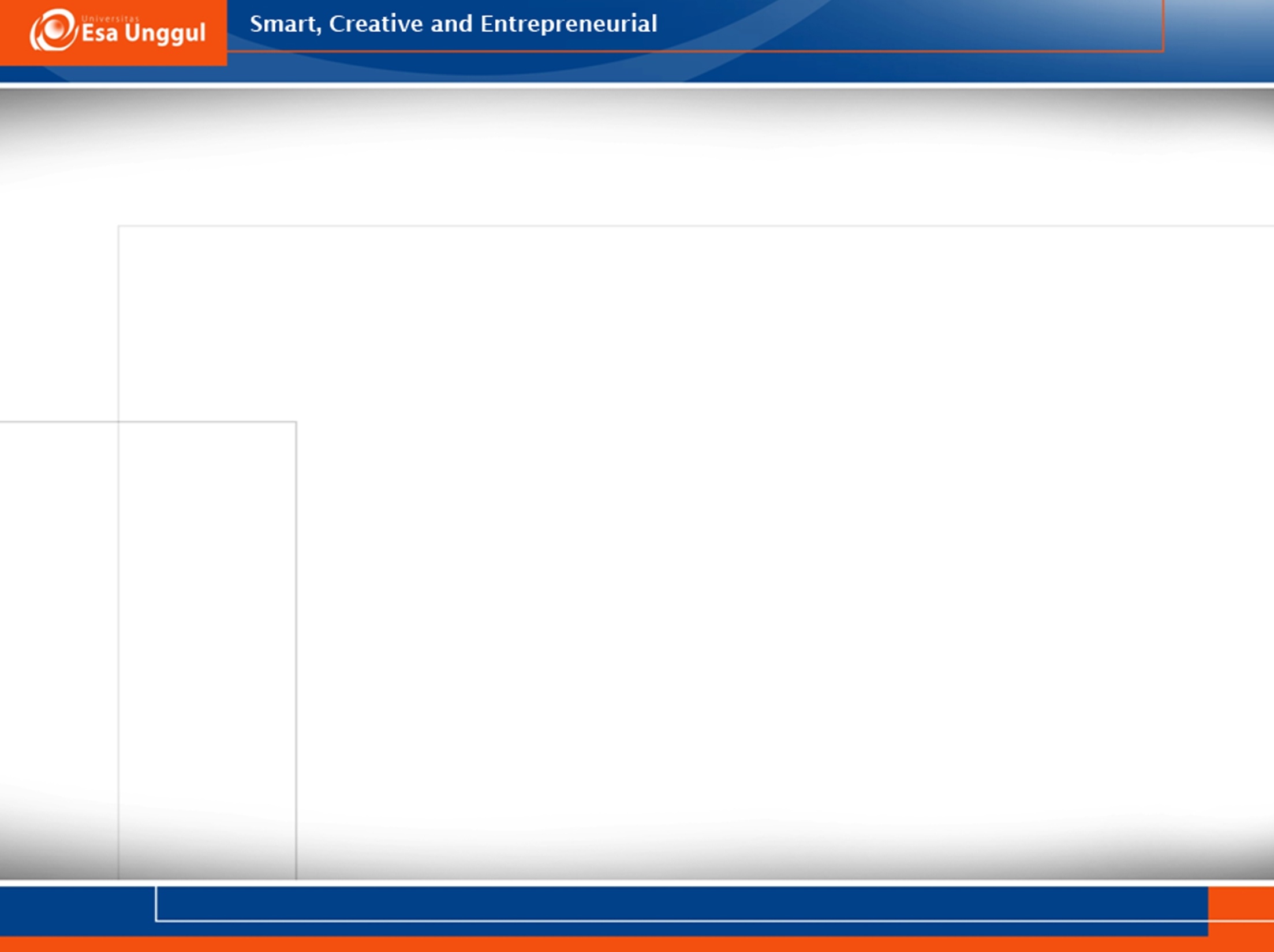 Learning Outcomes
Students are able to outline explanation.
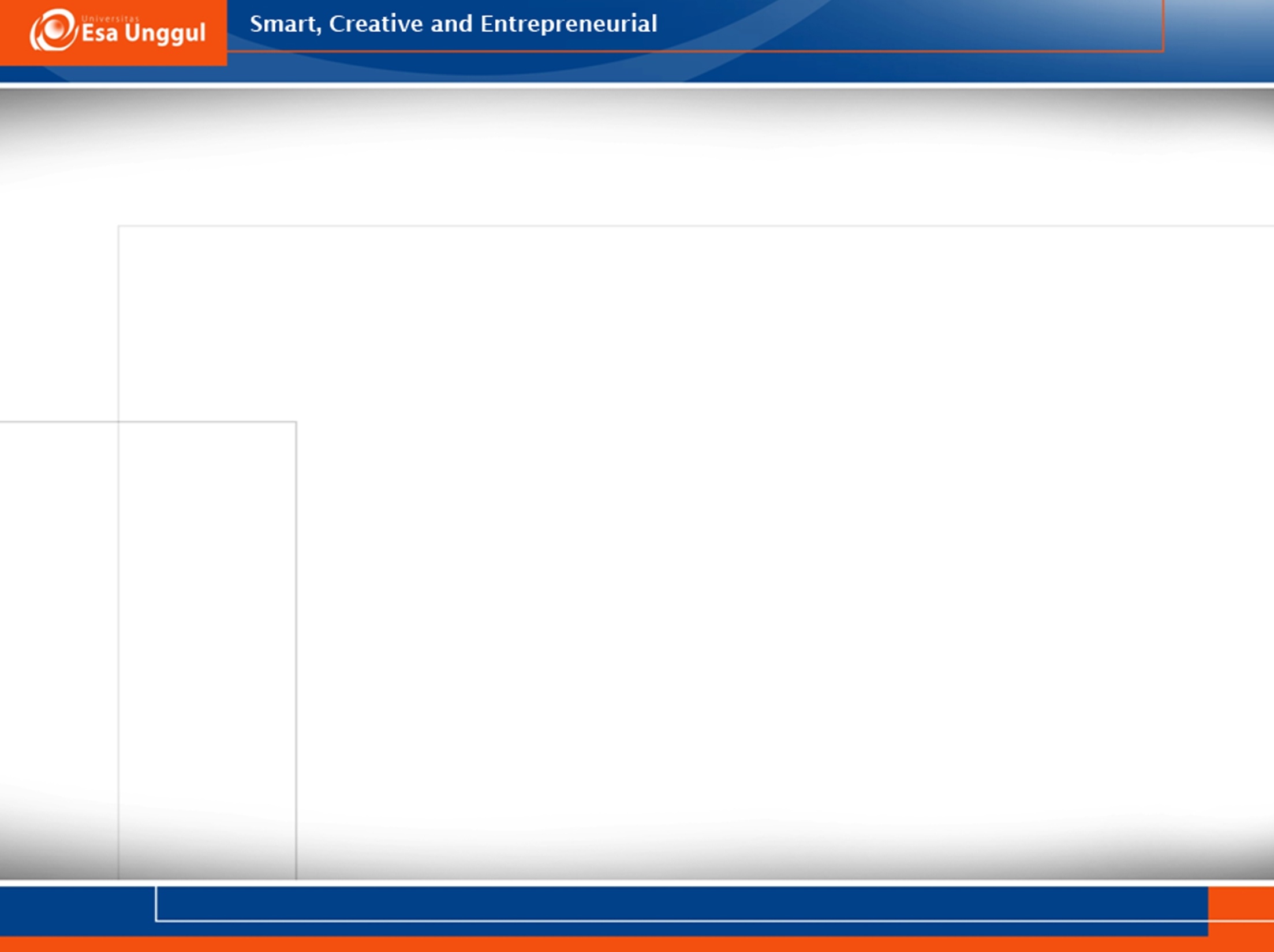 https://www.youtube.com/watch?v=j5ppl9ZvSWY
What makes Aishwarya Rai famous? 
What are misconception about Indian women? 
Is it the first time Aishwarya Rai did the Sari for others?
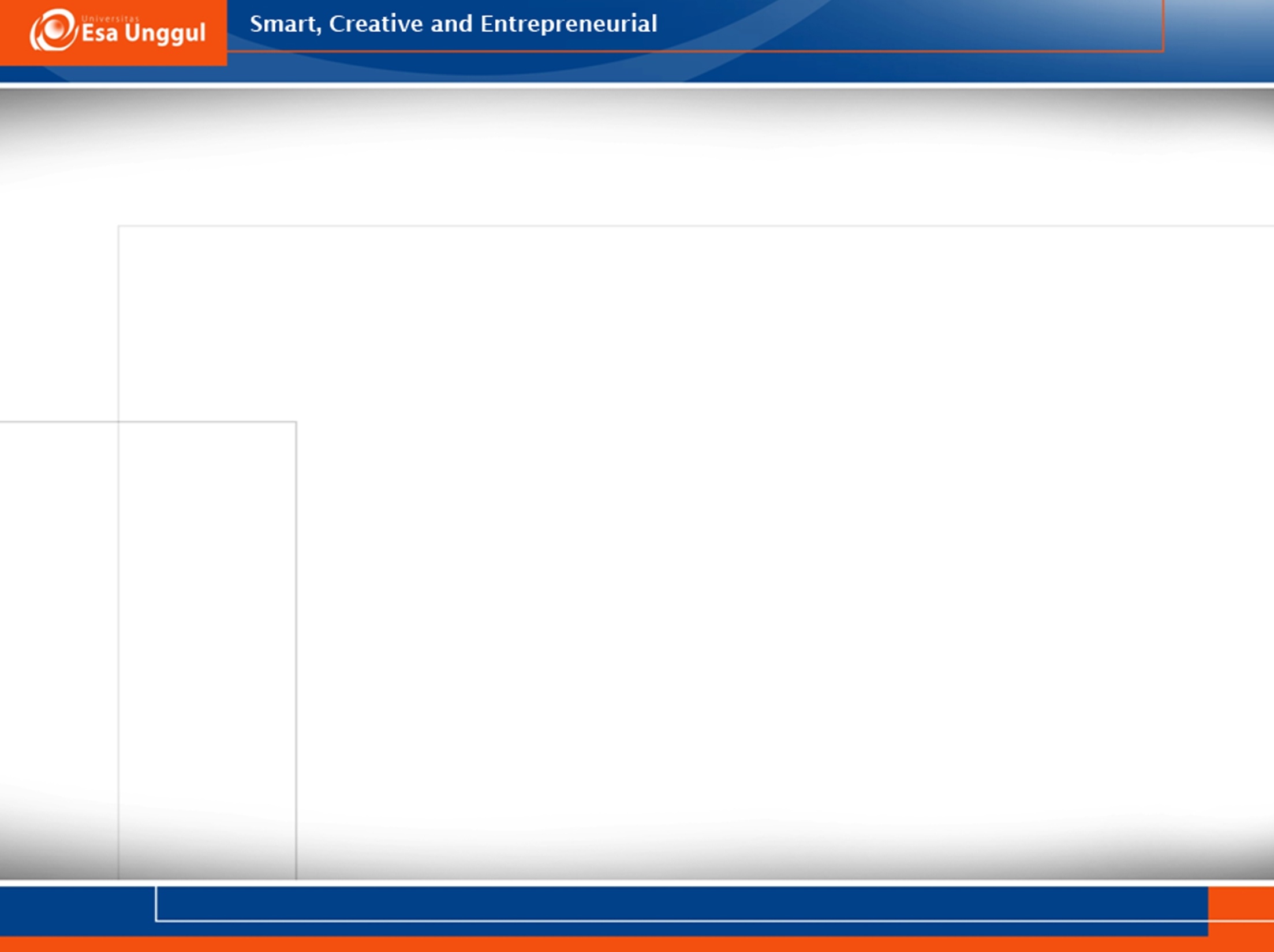 https://www.youtube.com/watch?v=RzuBTC2kZ8o
What did it tell about childhood? 
How is Gaga’s father response?
Describe one of the outfits that she wore. 
Did Gaga design outfits by themselves? 
Did she only look for fame?
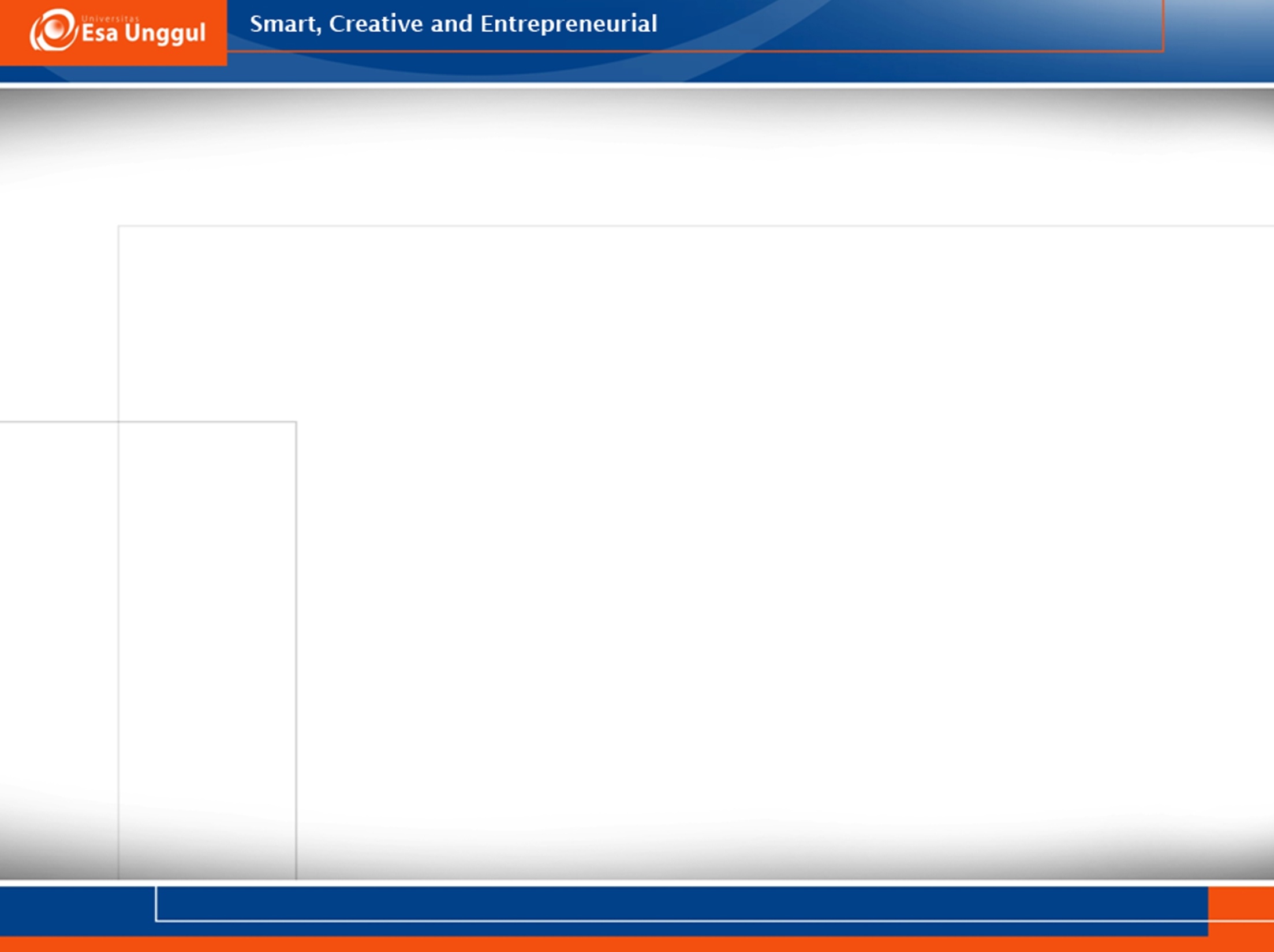 https://www.youtube.com/watch?v=f5NJQiY9AuY
What are Gates’ passions?
What are the main focus of Gates’ works now? 
What do you think of Gates as a billionaire?
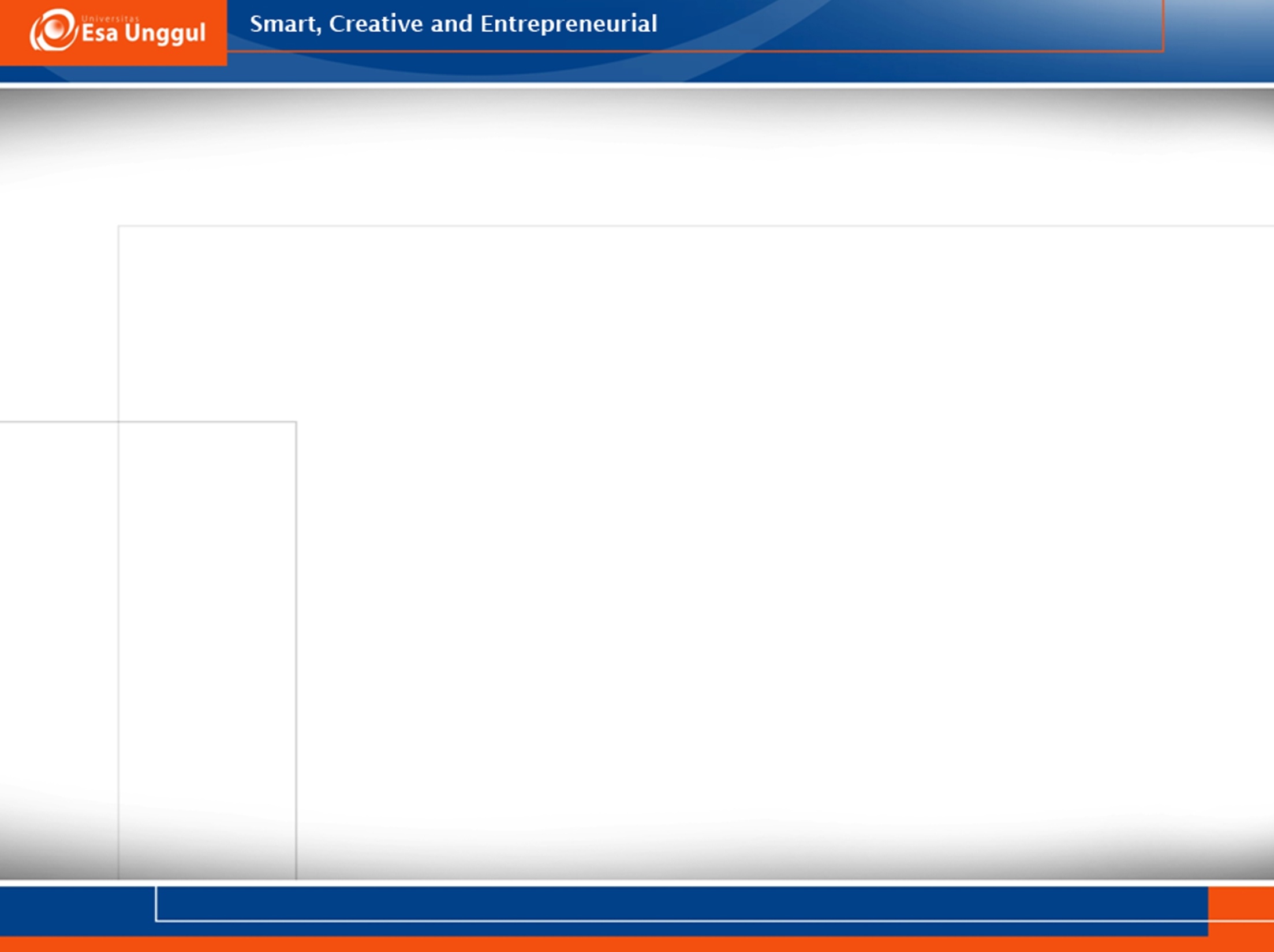 https://www.youtube.com/watch?v=A6Pz9V6LzcU
Who is Malala? 
What makes her shoot? 
What did she learn? 
What functions of education according to Malala?
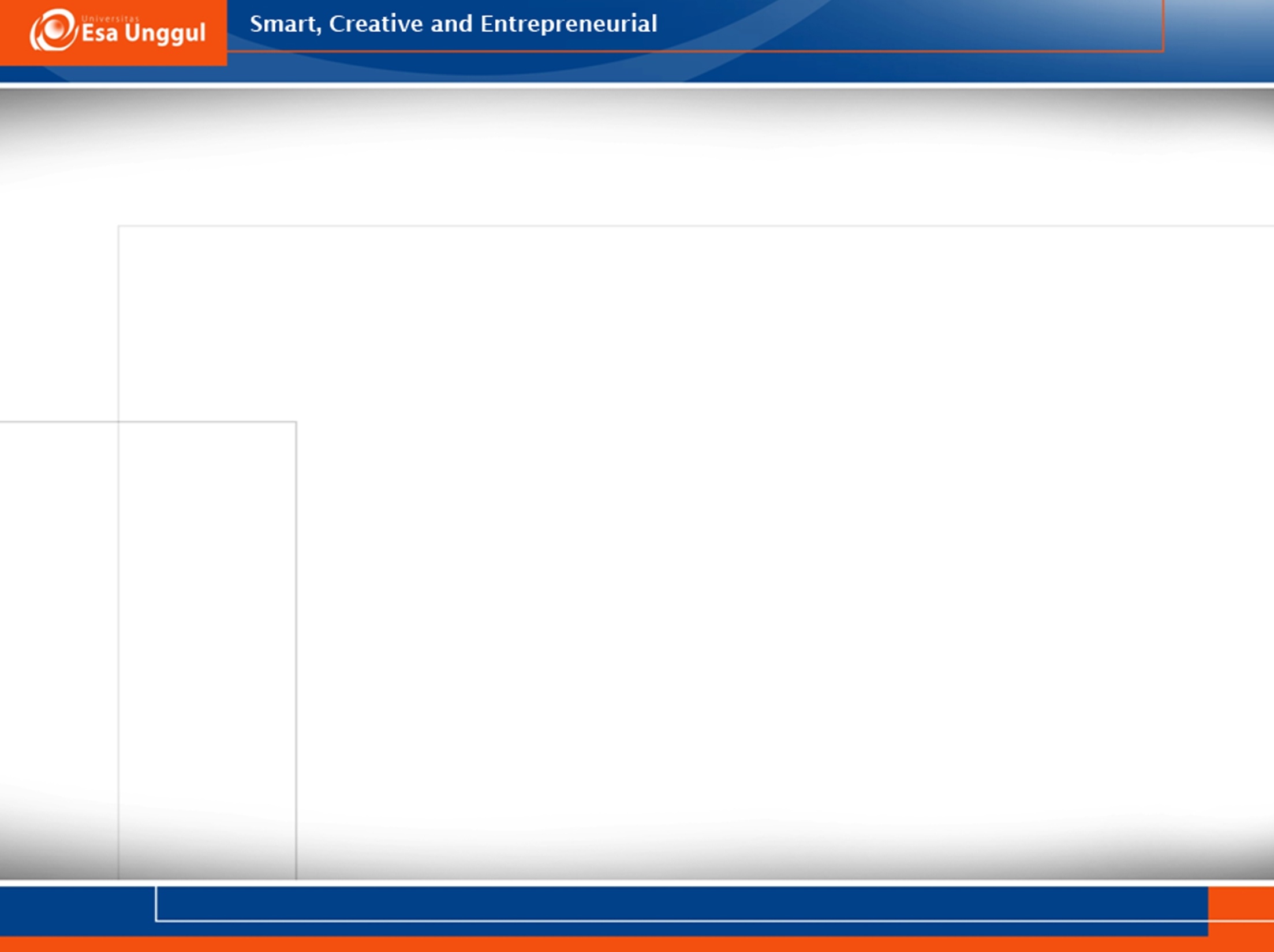 https://www.youtube.com/watch?v=nnnem5dBJMg
Who is Chris Hemsworth? 
What languages did the children speak? 
What’s the rule of the game? 
What prize did they get?